第104回 ＱＣサークル東海支部岐阜地区
              小集団改善活動研修会 実施報告
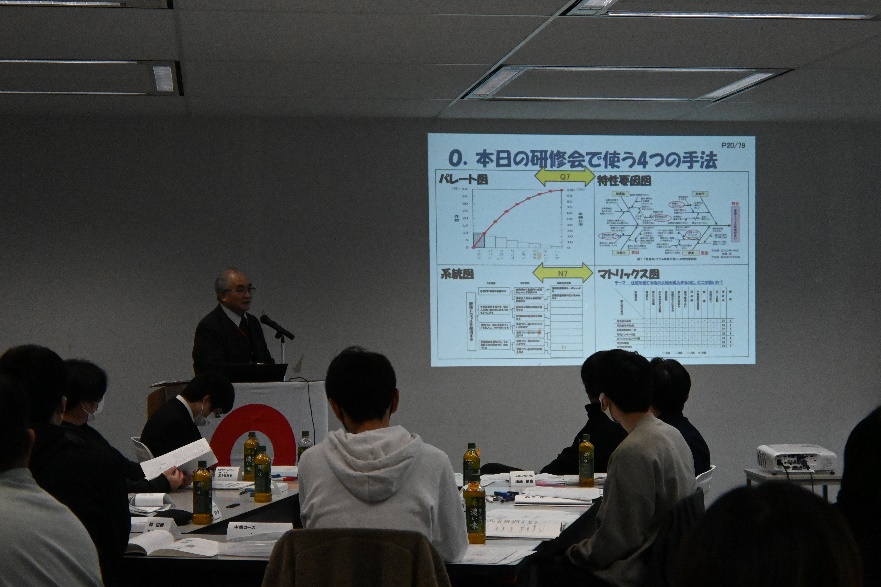 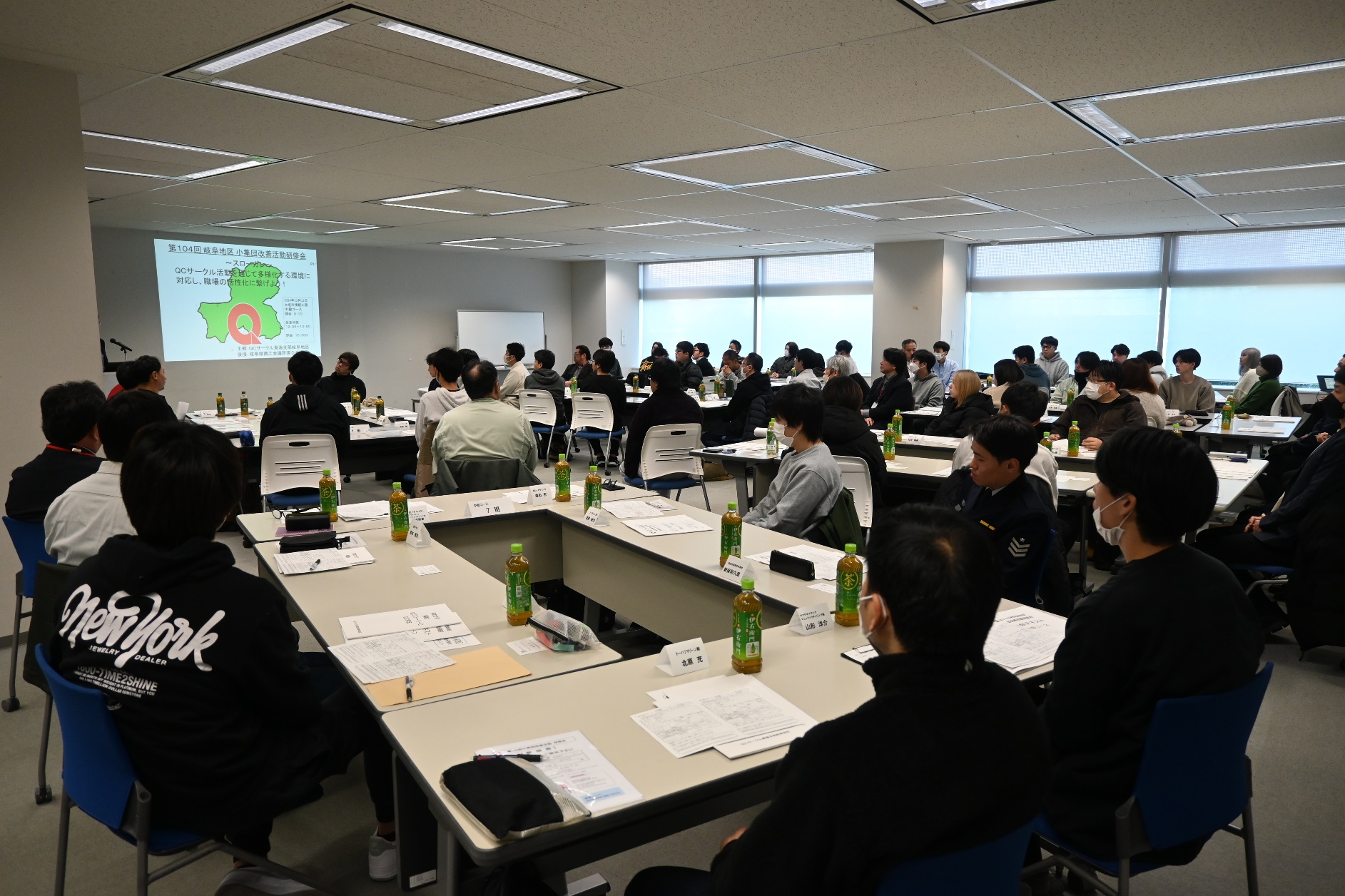 【開催コース】
    中級コース＆
リーダーコース
開 催 日  ：2024年12月12日(木)
開催場所：大垣市情報工房
[研修内容]
中級コース
[プログラム]
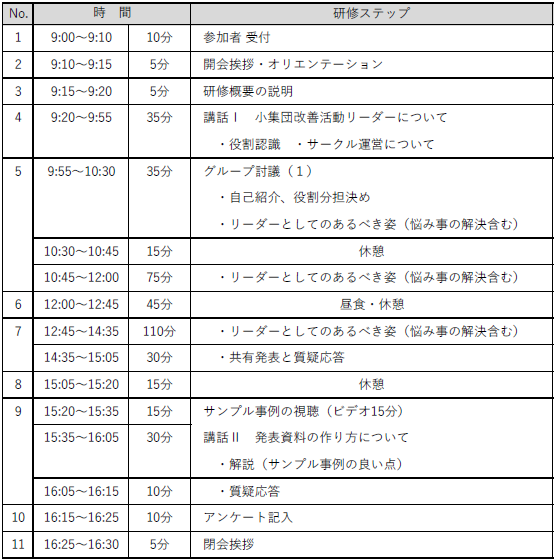 小集団活動のメンバーや
次期リーダーを対象に、
問題解決の手順・手法を
『箱づくり』を題材に
分かりやすく学習します。
[研修内容]
[プログラム]
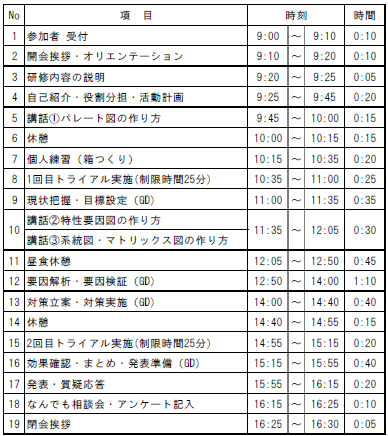 リーダーコース
1.講話では「リーダーの役割」
　と「体験談資料を作成する
  上でのポイント」を学べます。
2.グループ討議では、リーダー
  の悩みごとについてディス
　カッションを行い、研修課題
　について講話を参考に
　発表資料作りを行います。
中級コース：研修風景
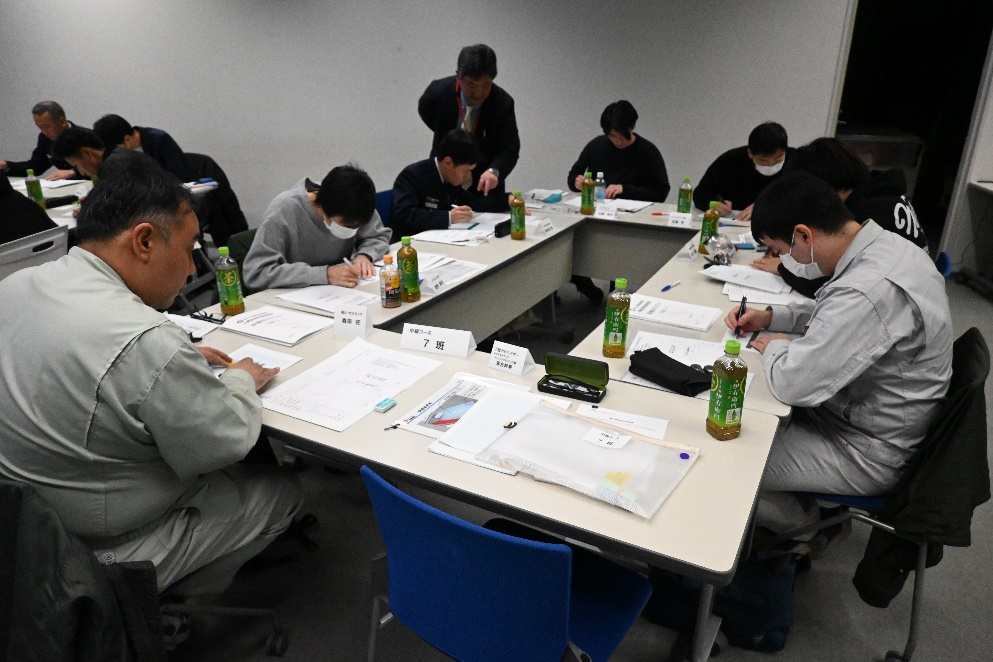 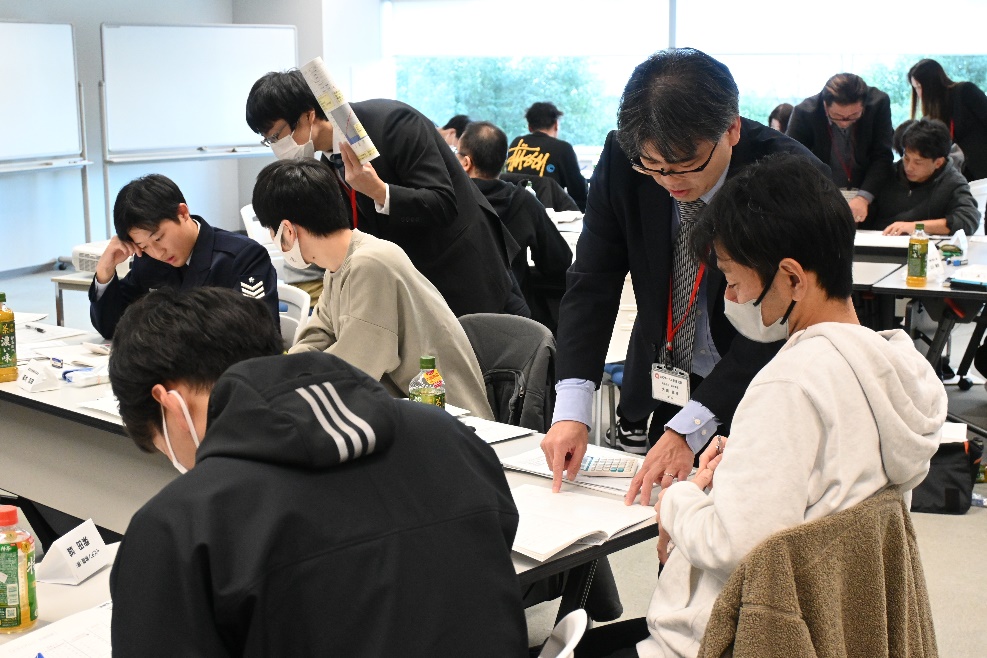 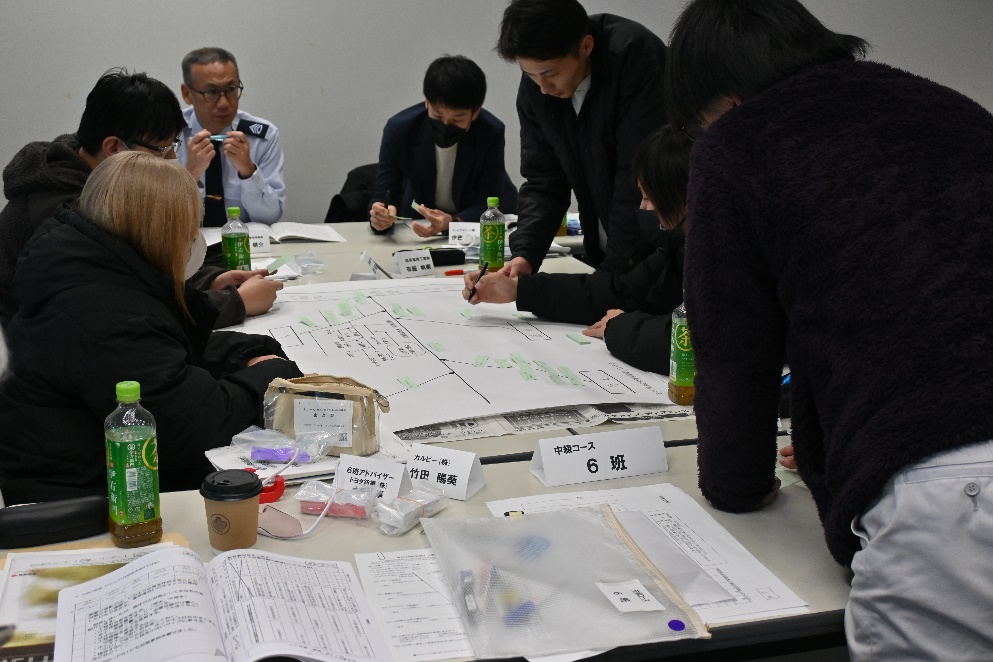 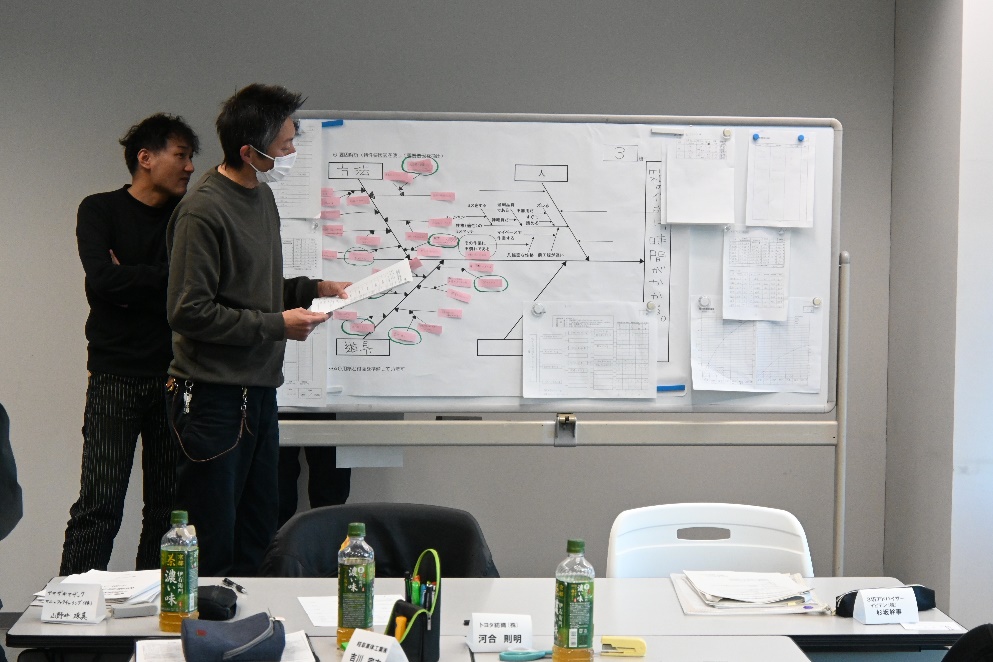 中級コース：研修風景
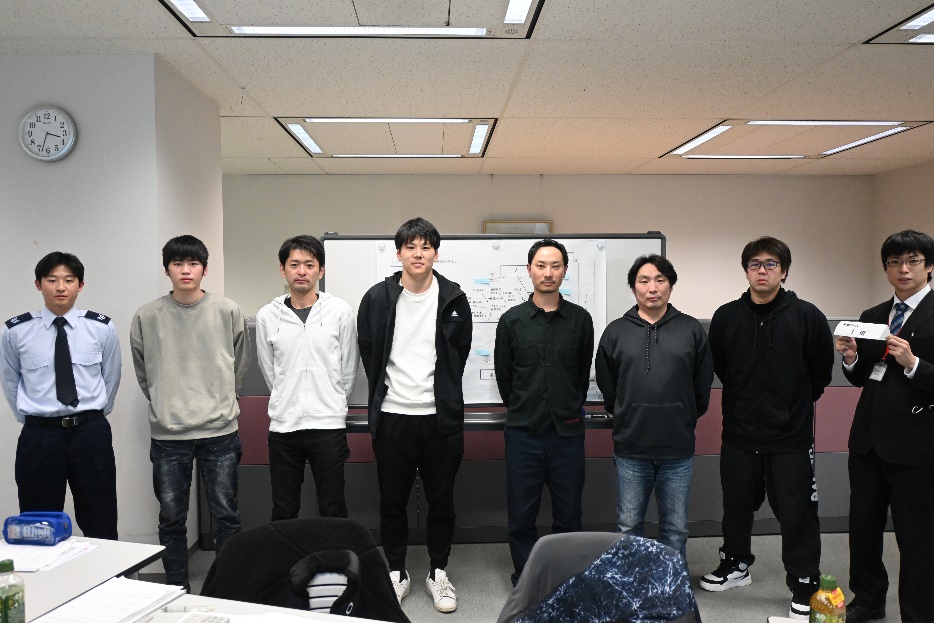 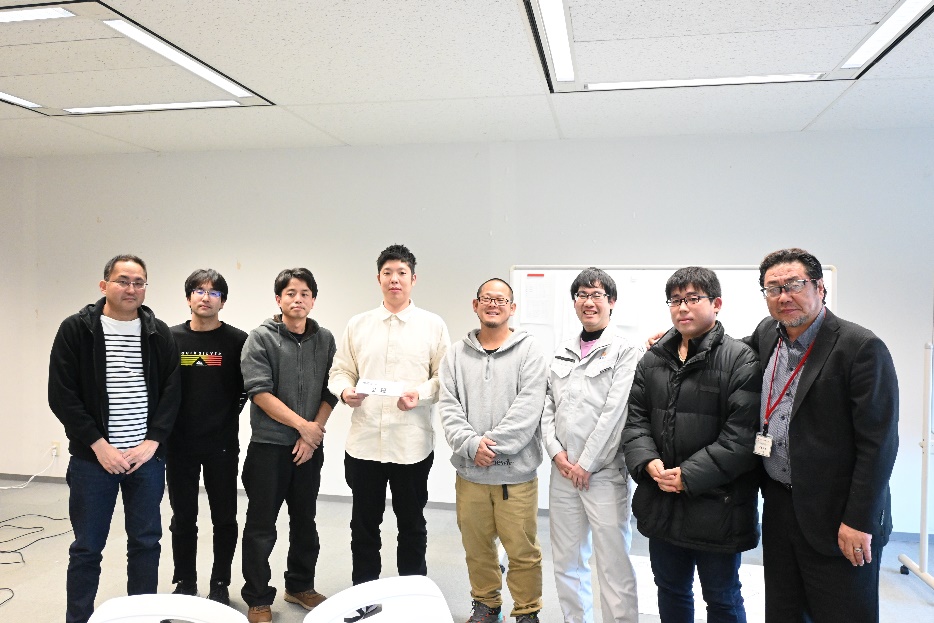 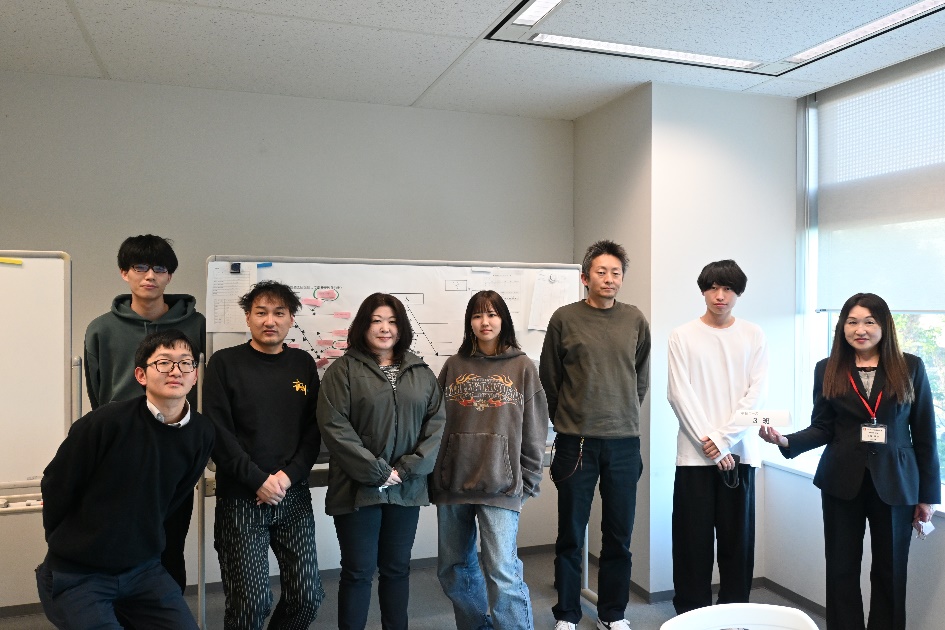 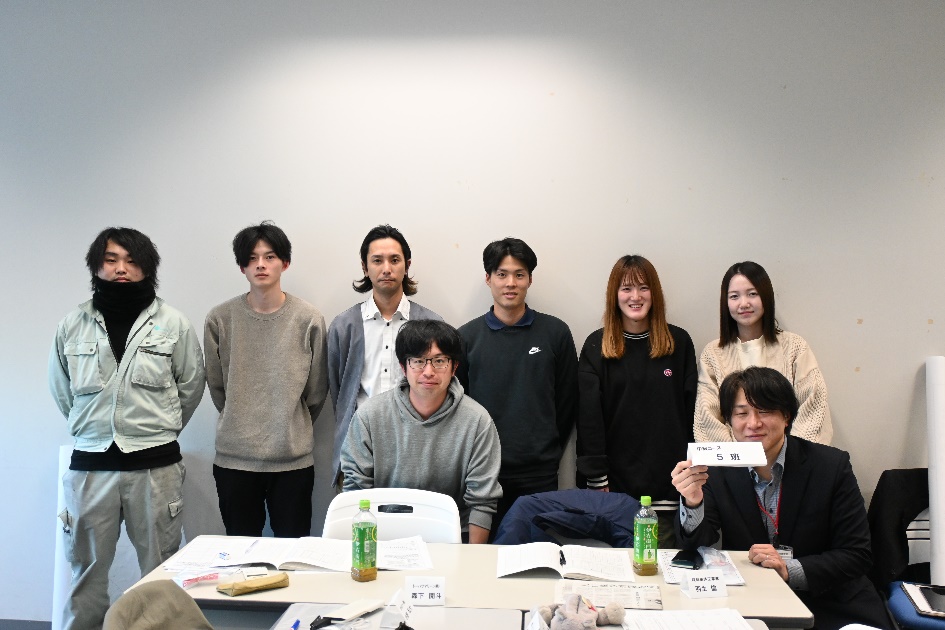 中級コース：研修風景
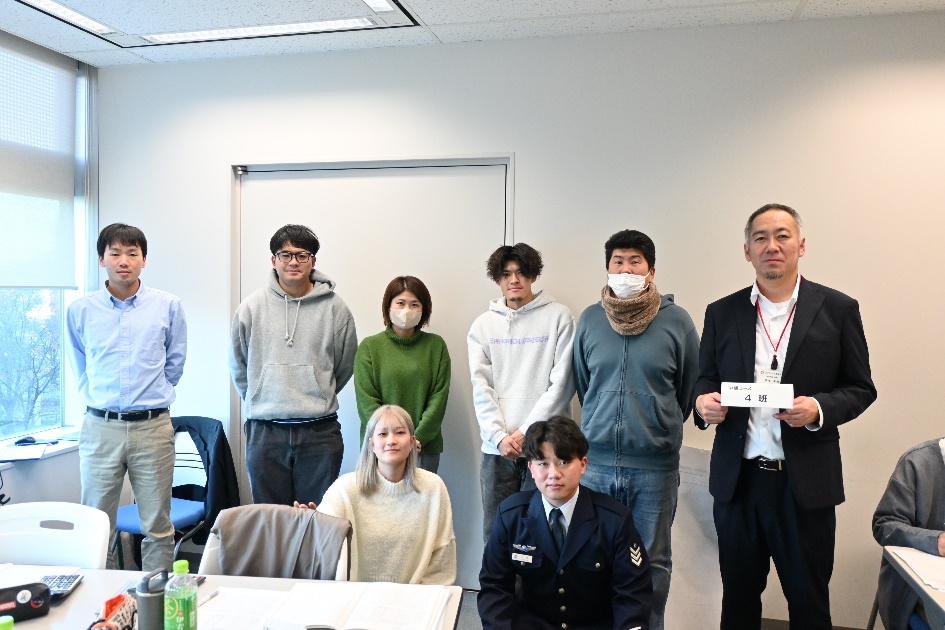 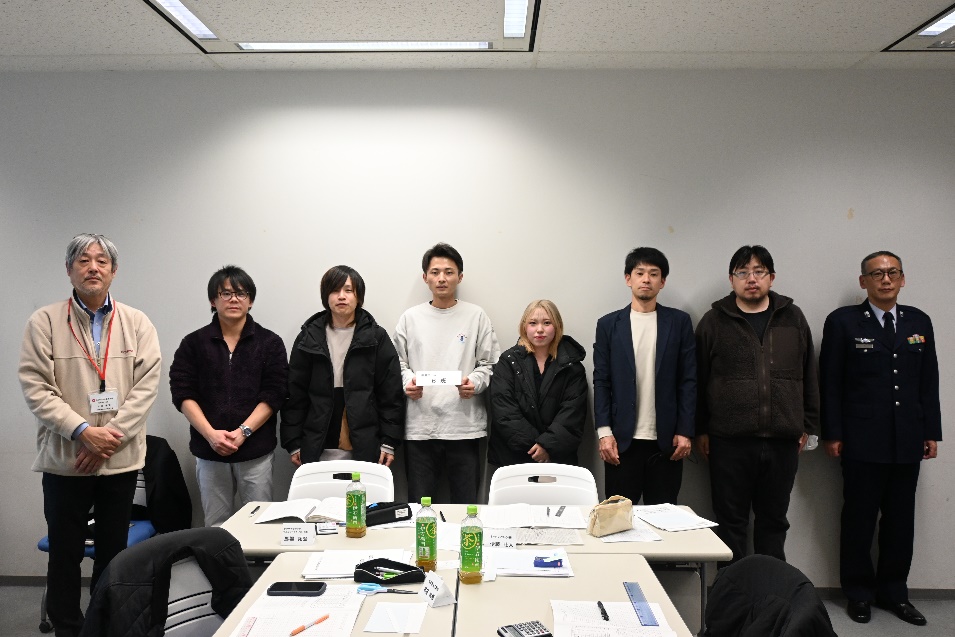 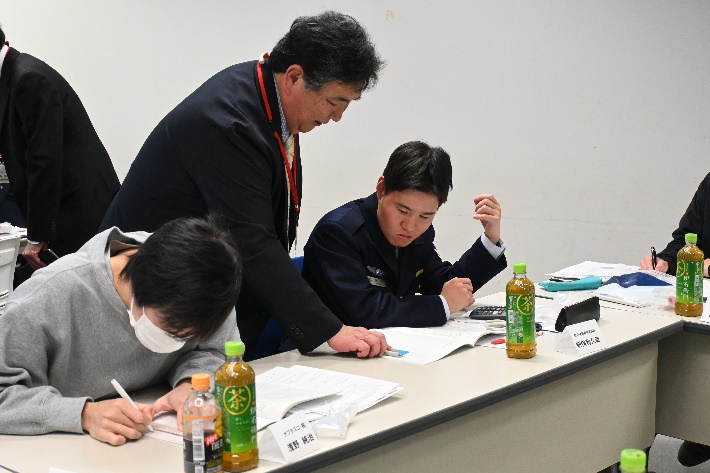 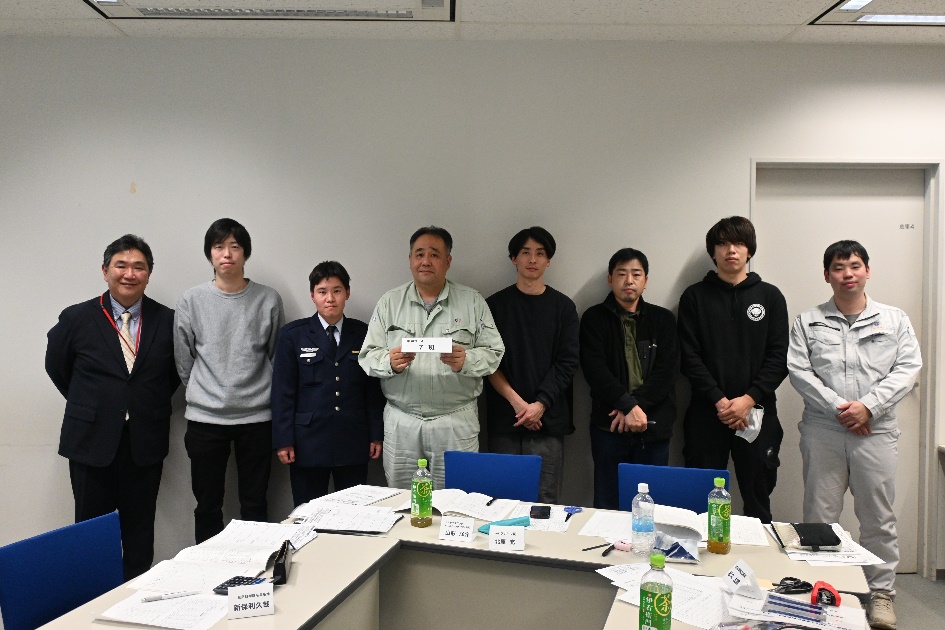 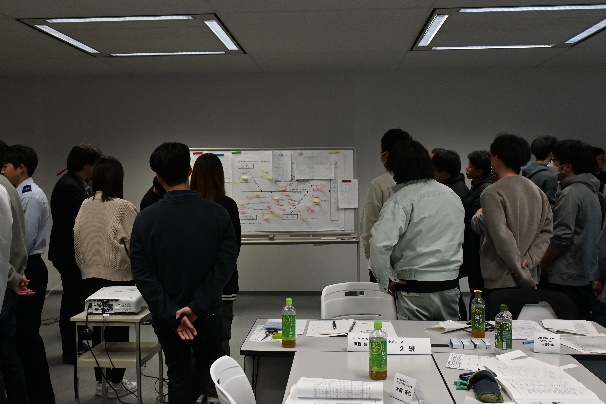 リーダーコース ： 研修風景
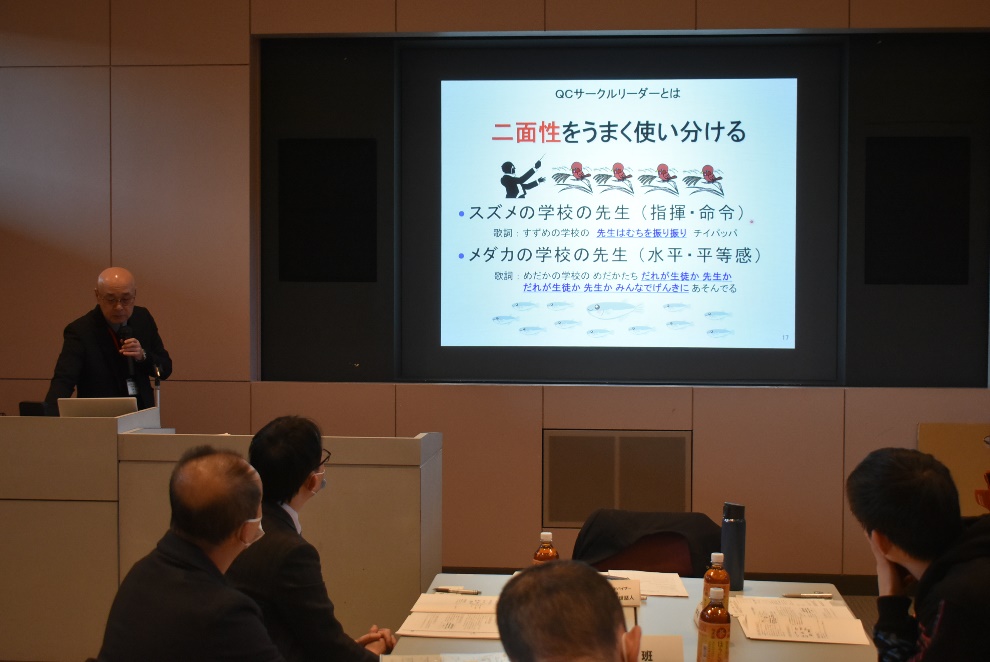 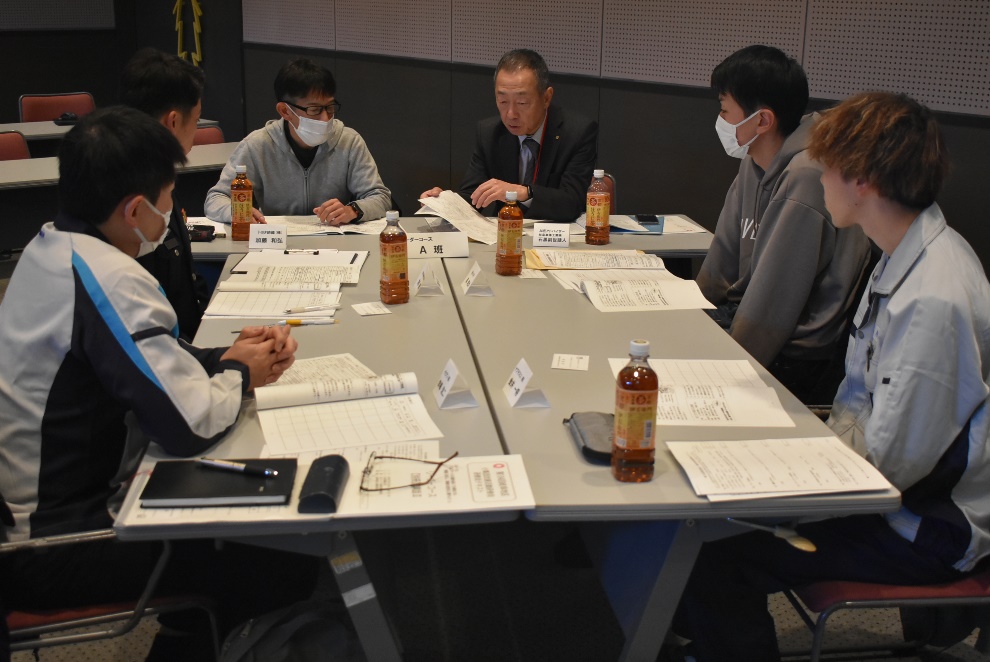 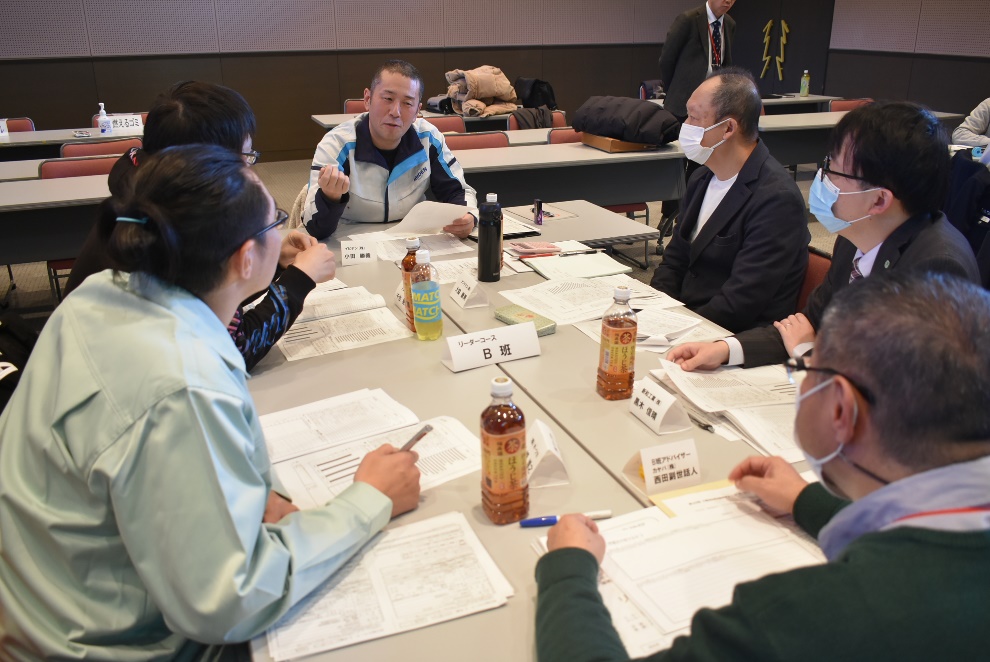 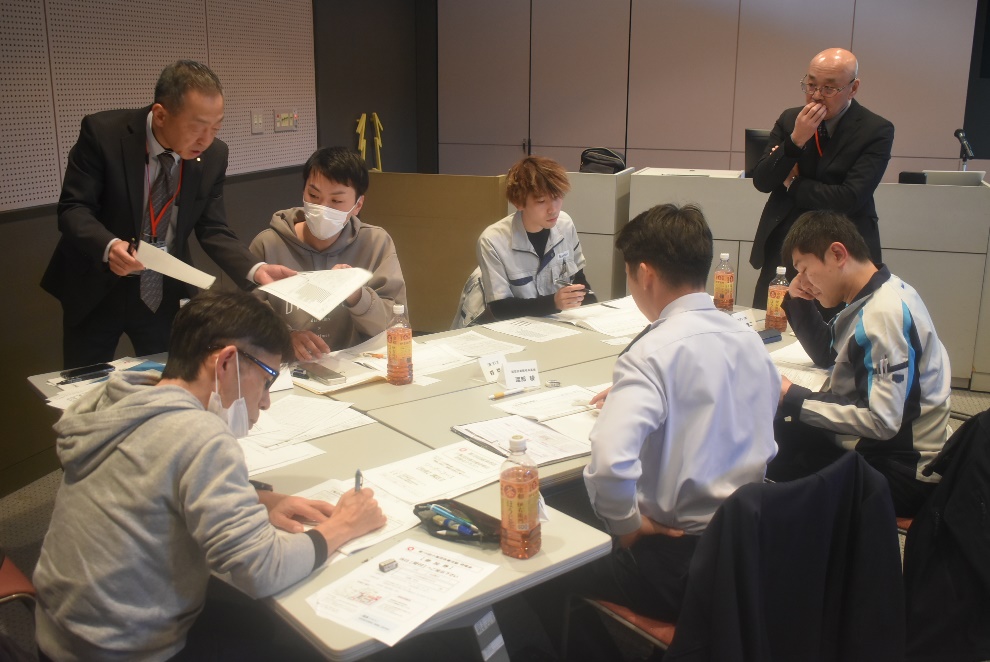 リーダーコース ： 研修風景
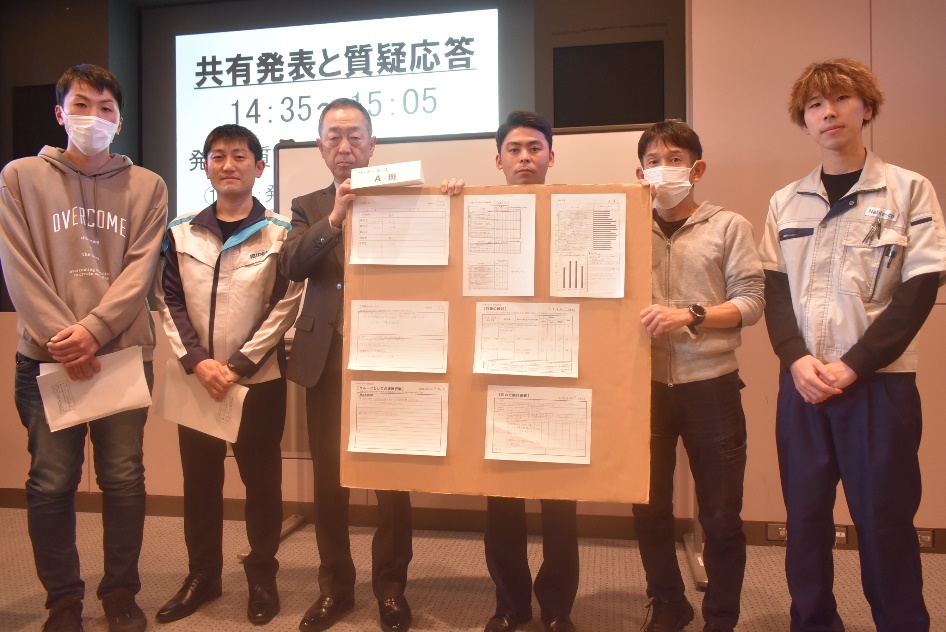 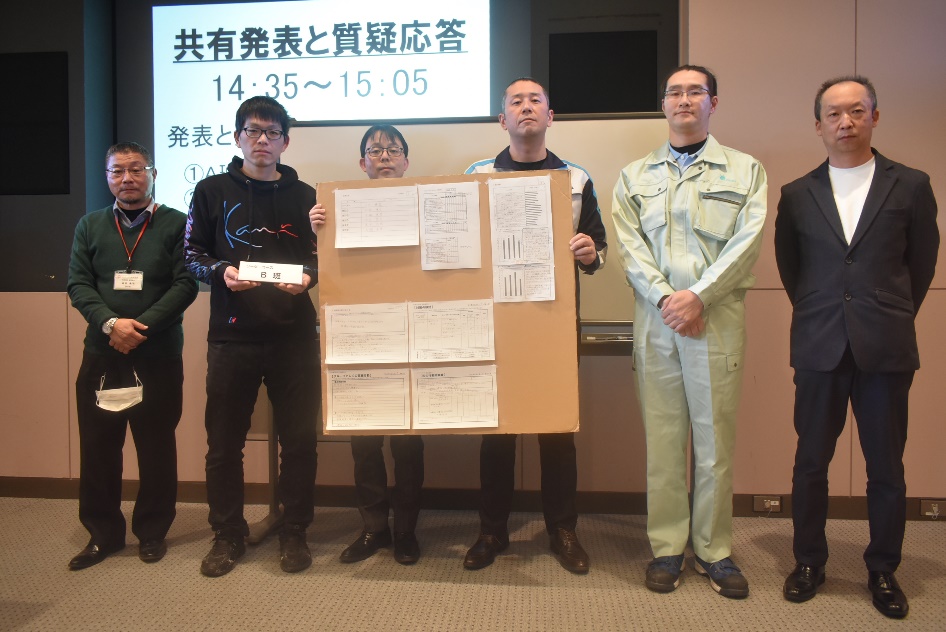 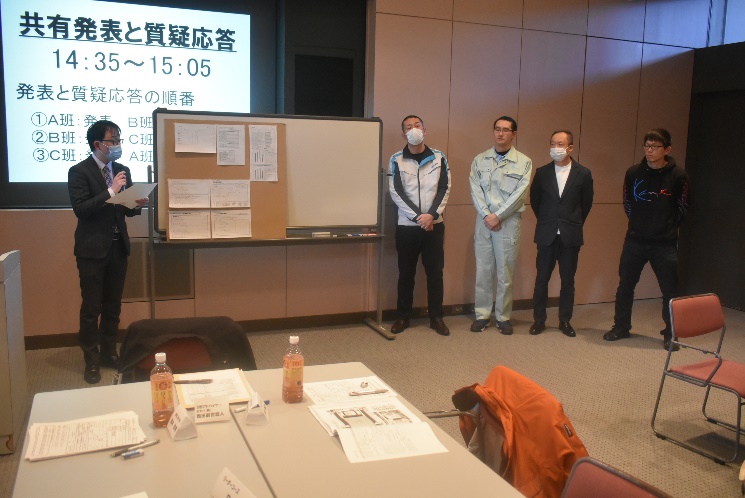 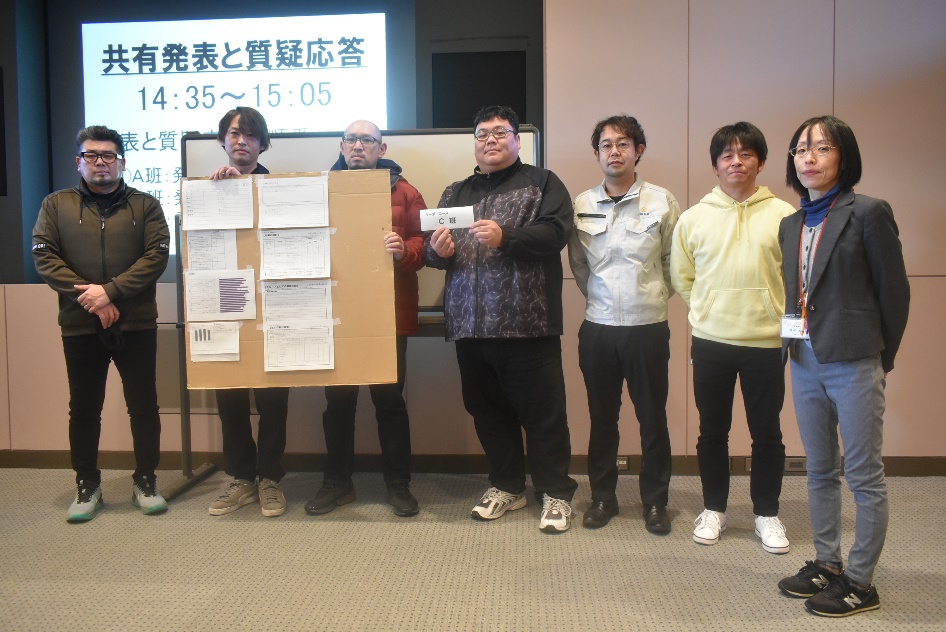 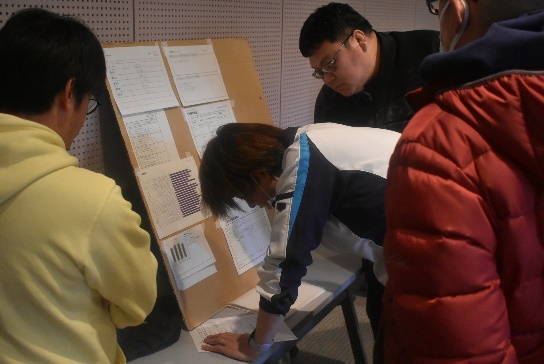 参加企業一覧
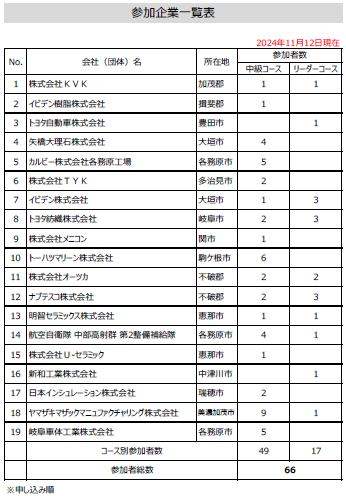 多くの
ご参加をいただきまして
ありがとうございました。